Youth Crime and Youth Justice Overview2018 Report
Bob Atkinson AO APM
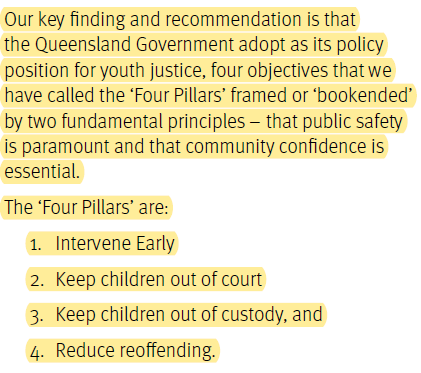 Executive Summary
Page 6
Foetal Alcohol Syndrome
Early Development (Vocabulary and Reading)
Domestic Violence
Overcrowding 
Homelessness
Poverty
Nutrition – General Health
Poor Role Modelling
Mental Health
Formal Education (Truancy and Relocations)
Alcohol – Drugs
Abuse  - Emotional, Physical, Sexual
Damage Dozen
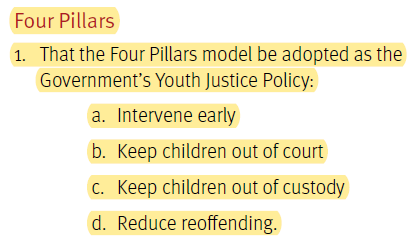 Recommendations - Four Pillars
Prevention and Early Intervention (4)
Education, Vocational Training and Employment (4)
Health and Wellbeing (2)
Substance Abuse (2)
Minor Offending (2)
Protected Admissions (1)
Bail (5)
Remand in Custody (2)
Recommendations
Restorative Justice (3)
Courts and Sentencing Options (3)
Detention (5)
Electronic Monitoring Devices (1)
BYDC and CYDC Human Resource Management (1)
Stand-alone Specialist Childrens Court (4)
Stand-alone Child Legislation (2)
Legal Representation in the Children’s Criminal Jurisdiction (2)
Recommendations
Recommendations – Multi-agency Coordinated Approaches
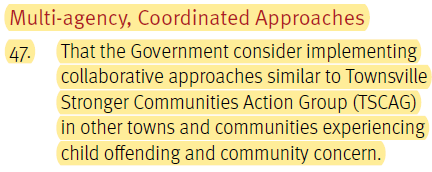 Place Based Approaches (1)
Information Sharing (1)
Non-Government Services and Programs (1)
After-Hours Services (5)
Community Champions (1)
Drivers Licenses and Support Programs (1)
Recommendations
Recommendations – Technology to Reduce Car Theft (UUMV) and Traffic Offending
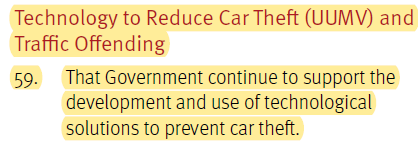 Role of Key Agency Group and Regional Cross-Agency Coordination (2)
Measuring Success (3)
Media (1)
Research, Evaluation and Knowledge Dissemination (1)
Recommendations
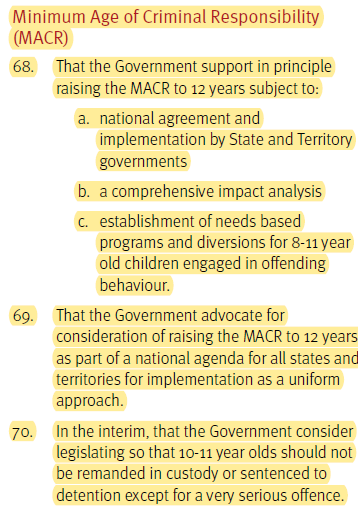 Recommendations – Minimum Age of Criminal Responsibility
Aboriginal and Torre Strait Islander Over-representation (5)
Recommendations
Recommendations – A Vision for the Future and a National Agenda 20-20-38
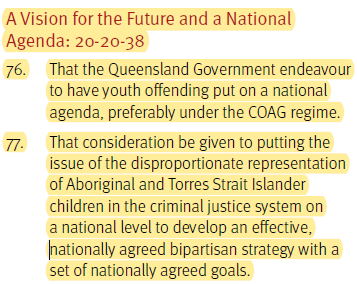 Technology to Prevent Car Theft - Discussion
Tuesday March 30 2021 Courier Mail
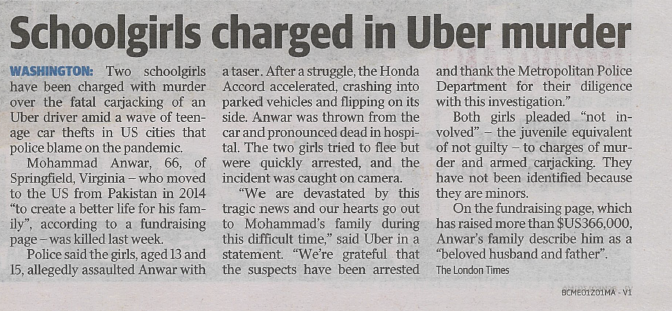 Sunday April 3 2021 Courier Mail
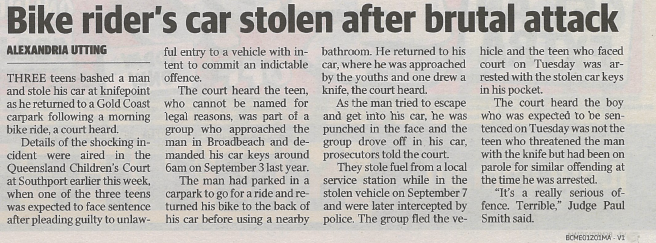 Tuesday April 6 2021 Courier Mail
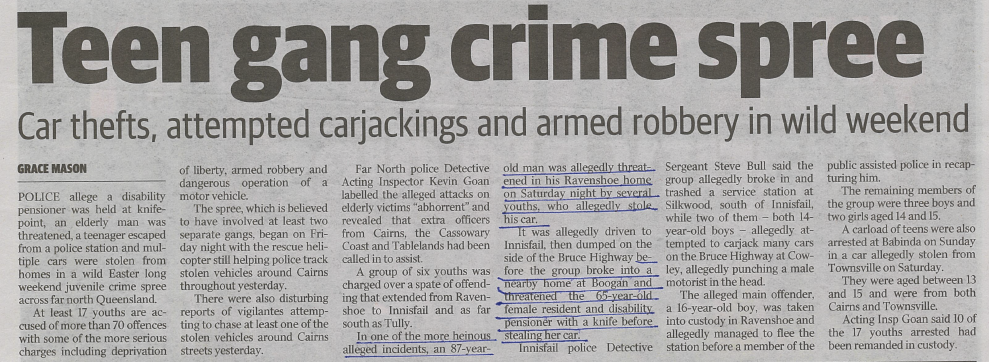 Report on Youth Justice from Bob Atkinson AO, APM, Special Adviser to Di Farmer MP, Minister for Child Safety, Youth and women and minister for Women and Minister for Prevention of Domestic and Family Violence
See report:
https://www.youthjustice.qld.gov.au/reform/youth-justice-strategy/atkinson-report-youth-justice